ACCESS  SORT & FILTER
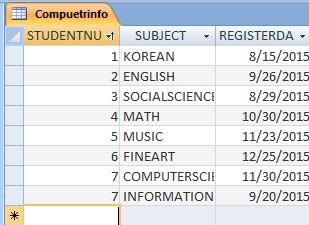 1. 위의 표를 큰 숫자의  학생번호로 오름차순 순으로 정렬하려면:
      우선 필드 영역범위설정> HOME>SORT & FILTER>ASCENDING CLICK
혹은 우선 필드 영역 범위설정> 우측 마우스>Sort  Smallest TO Largest
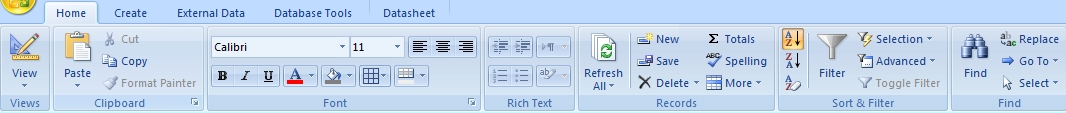 2. 위의 표를 큰 숫자의  학생번호로 오름차순 순으로 정렬하고 동순위일 경우 등록날짜기준으로 오름 차순으로 정렬하시오:
 우선 필드 영역범위설정> HOME>SORT & FILTER>ASCENDING CLICK>
  Advanced> Advanced FILTER/SORT>
FIELD:REGISTERDTE SORT: ASCENDING CLICK>APPLY FILTER CLICK
원래 상태로 복귀하려면:모든 정렬지우기 클릭
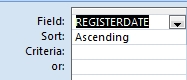 ACCESS  SORT & FILTER
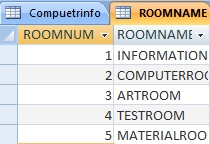 1. 위의 표에서 2번 강의실을 찾으시오:  HOME>  SORT & FILTER>  2만 체크 만약 원래필터로복귀하려면 TOGGLE FILTER 클릭
2. 강의실 번호가 2번보다 크거나 같고  TESTROOM인 강의실을 찾으시오:  HOME>  SORT & FILTER>  ADVANED>  ADVANED SORT & FILTER >  FIELD:ROOMNUM SORT:ADNANCED                                             Criteria:Ascending   Criteria:  >=2 >FIELD:ROOMNAME                   CRITERIA:”TESTROOM”>APPLY FILTER




3. 강의실 번호가 3번보다 크거나 혹은 강의실이름이 TESTROOM인 강의실을 찾으시오:  HOME>  SORT & FILTER>  ADVANED>  ADVANED SORT & FILTER >  FIELD:ROOMNUM SORT:ADNANCED  Criteria:Ascending   Criteria:  >3  OR FIELD:ROOMNAME                   CRITERIA:”TESTROOM”>APPLY FILTER
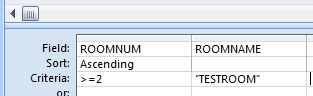 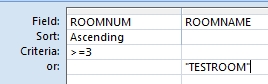 ACCESS  SORT & FILTER:TEXT FITER
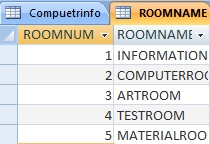 1. 위의 표에서 TEXT FILTER를 사용하여 뒷글자에 ROOM이라 써 있는 강의실을 모두 찾으시오:  ROOMNAME필드 범위설정>  HOME>  FILTER>  TEXT FILTER  ENDS WITH>CUSTOM FILTER:ROOM  혹은 HOME> SORT & FILTER >ADVANED> ADVANED FILTER & SORT > LIKE 옆에 "*ROOM“ 기록>APPLY FILTER
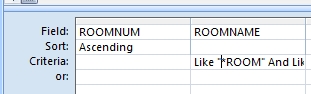 ACCESS  SORT & FILTER: FILTER BY FORM
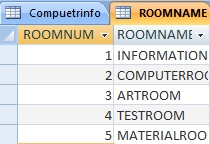 1. 위의 표에서 FORM FILTER를 사용하여 뒷글자에 ROOM이라 써 있거나 강의실번호가 3이상인 강의실을 모두 찾으시오:  ROOMNAME필드 범위설정>  HOME>  FILTER>  ADVANCED>FILTER BY FORM>  아래에서 OR 클릭>커서 ROOMNUM으로 이동>  >=3 기록> APPLY FILTER
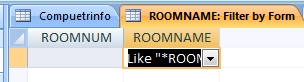